Areas between curves and lines (13.7)
Find the area between the two curves.
1
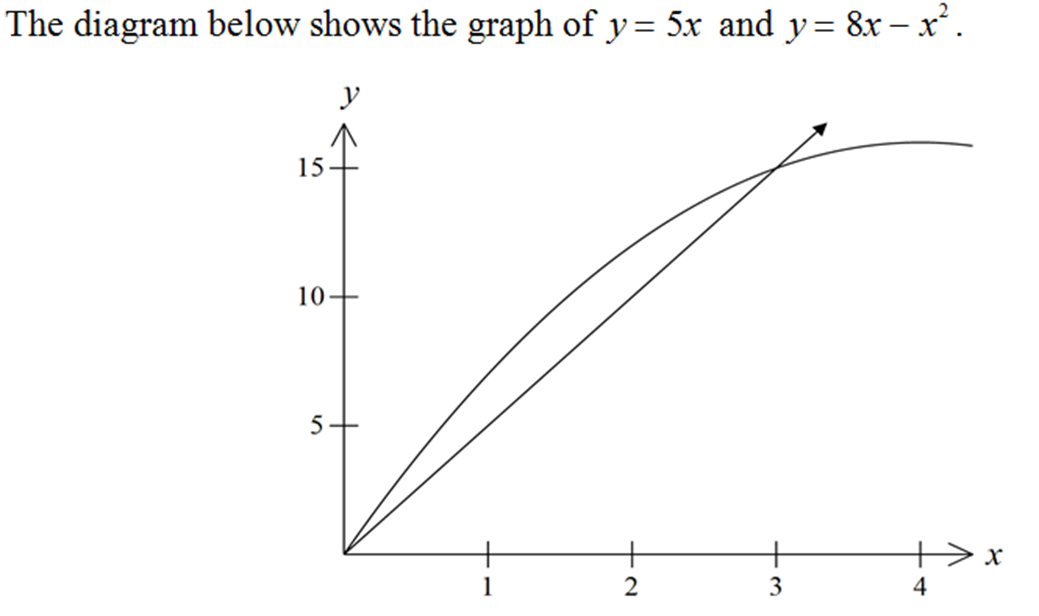